Info Session for 2nd and 3rd year students
Feb 7, 2018
Agenda
Program requirements for Honours program
Concentrations
Choosing an Honours Seminar
Honours thesis or project stream?
Experiential Learning opportunities
PSYC Honours Programs
4th-year capstone experience (Thesis or Project)
Research Design & Analysis (PSYC 3000)
3rd-year Honours Seminar (if doing a Thesis)
Required for entry to graduate school programs (M.A. & Ph.D.) in Psychology
Require a higher CGPA than General degrees
Required for Concentrations (B.A., B.Sc.) & Co-op (B.A)
3rd-Year: Honours Seminar
In-depth consideration of theory & research in one of Cognitive, Developmental, Forensic, Health, Organizational, Social, Personality
Prepare students to conduct a Thesis
1.0 credit course; 3 hours class, 3 hours lab
3rd-year standing, PSYC 2001/2002, major CGPA 9.0, specific 2nd-year prerequisite course(s)
Submit application with ranked choices
Concentrations
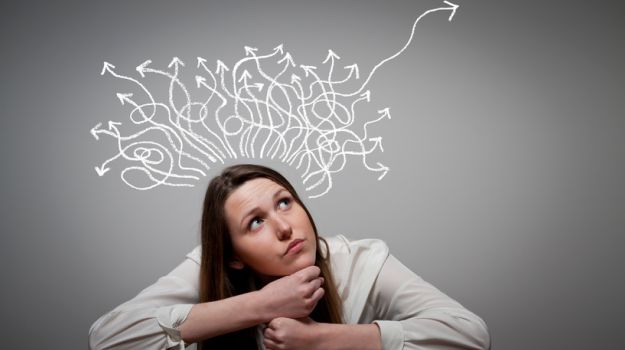 Available in each departmental research area

Formal recognition on the degree

Completing specific courses that are thematically related
Concentration in Health PSYC
Concentrations
Must be registered in B.A. Honours or B.Sc. Honours program

May be added at any time, but…

Carleton Central & changing program elements

Importance of academic advising
Social Psychology (PSYC 3100)
Sample topics:
-Ego-depletion
-Stereotype threat
-Priming
-Self & identity
-Attraction and close relationships
-Recent ‘crisis’ in social psychology
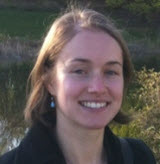 Seminar (3hrs/week)
Read and discuss current research
Learn about recent debates and controversies in the field
Lab (3 hrs/week)
Design & conduct experiments
Write up mini-thesis
*no tests/exams
Health and Illness (PSYC 3300)
Goal: Preparation for honours thesis in health psychology
Health Psychology:  Science of the psychosocial factors related to health and illness
Promote and maintain health; Prevent and treat illness
Improve health care systems and policy
Identify correlates of health, illness, and dysfunction
Example Course Activities
Participate in discussions about health psychology research 
Lead a class discussion 
Develop a literature review, research question, hypothesis, and ethics proposal 
Collect and analyze data; present results (written and oral)
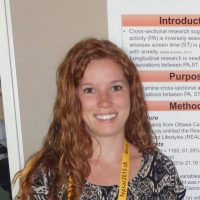 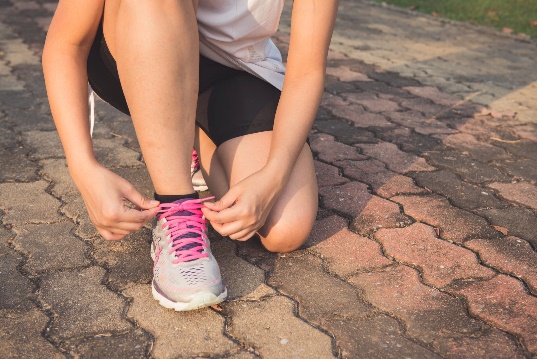 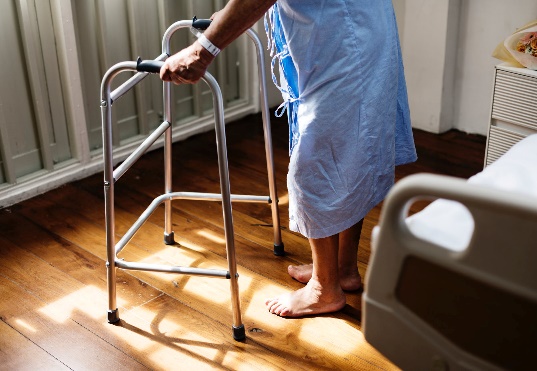 Forensic Psychology (PSYC 3400)
“Mini-thesis" on the relationship between criminal behaviour and one of four variables: criminal attitudes, alcohol use, low self-control, or psychopathy

Reading and interpreting research; data management and statistics; and scientific writing
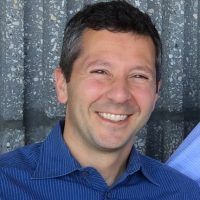 10
Developmental Psychology (PSYC 3500)
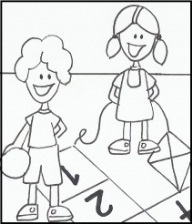 Fall Semester
Meet/Learn about Developmental Faculty
 Mini-Thesis: choose topic, review literature,   Introduction
Winter Semester
Ethics in Dev Research
 Mini-Thesis: Method, Results, 
     Discussion
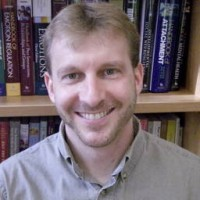 Personality Psychology (PSYC 3600)
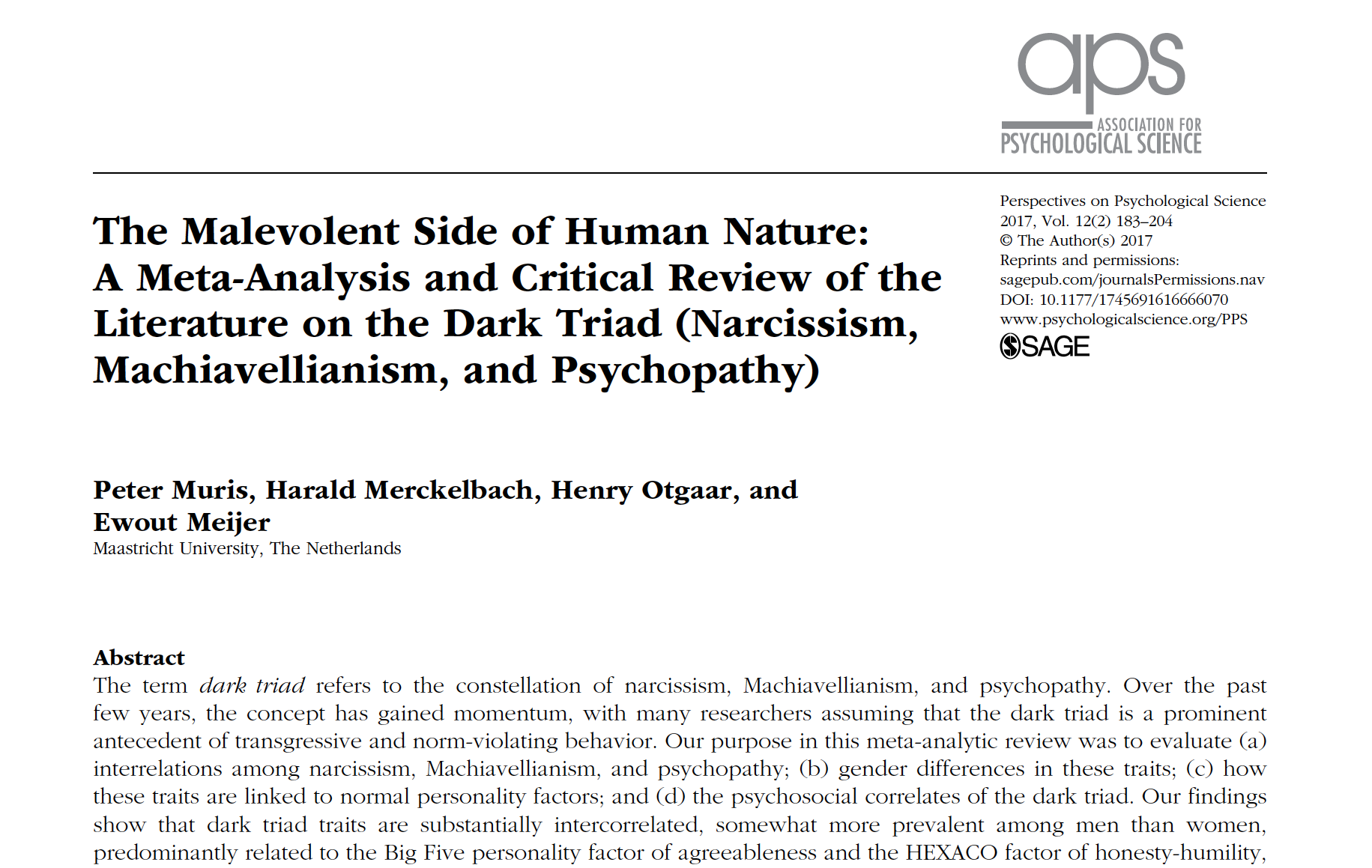 Seminar (3 hrs/wk)
Read & discuss current research
no tests/exam
Lab (3 hrs/wk)
Design & conduct experiments
Write up mini-thesis
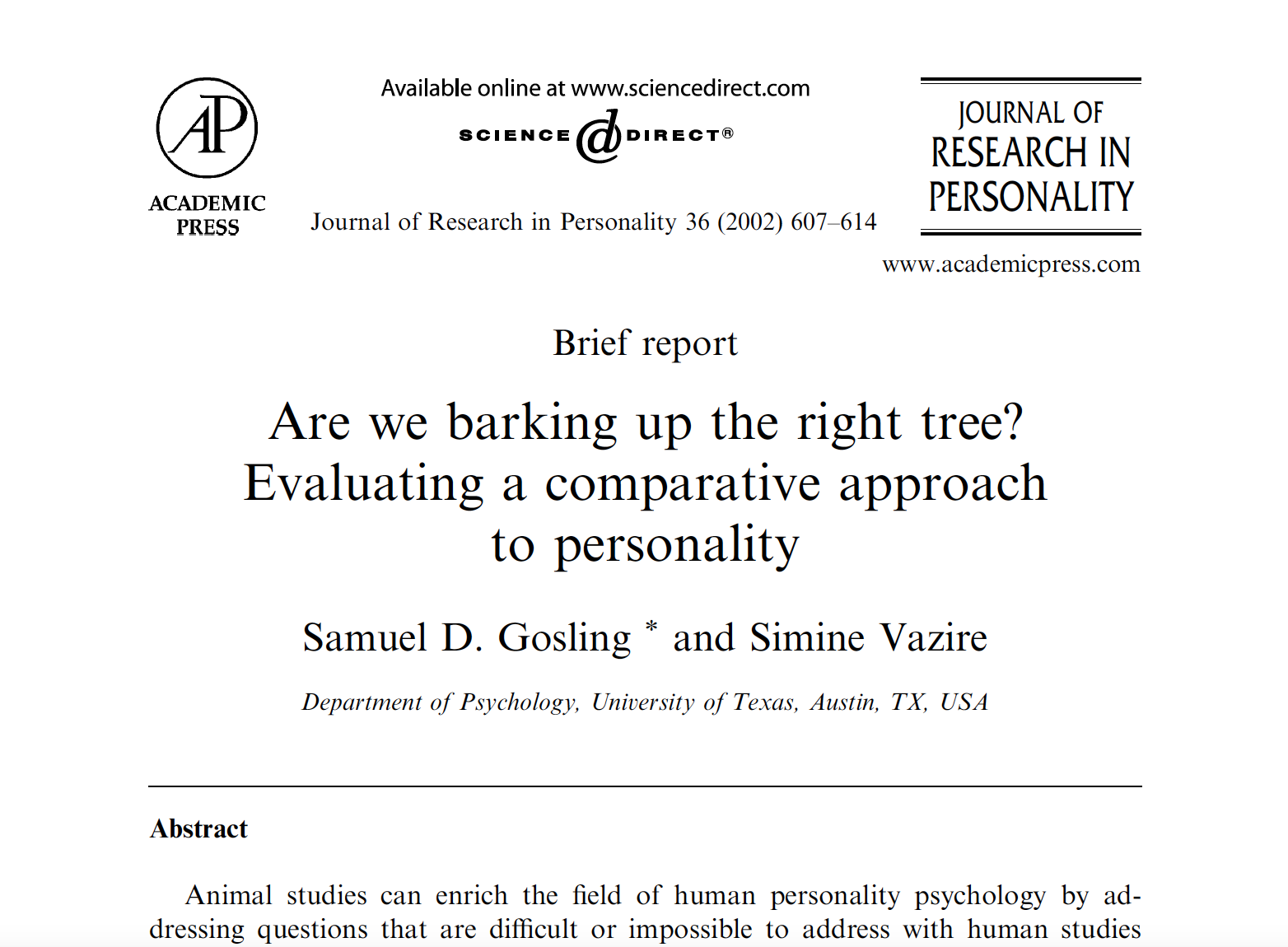 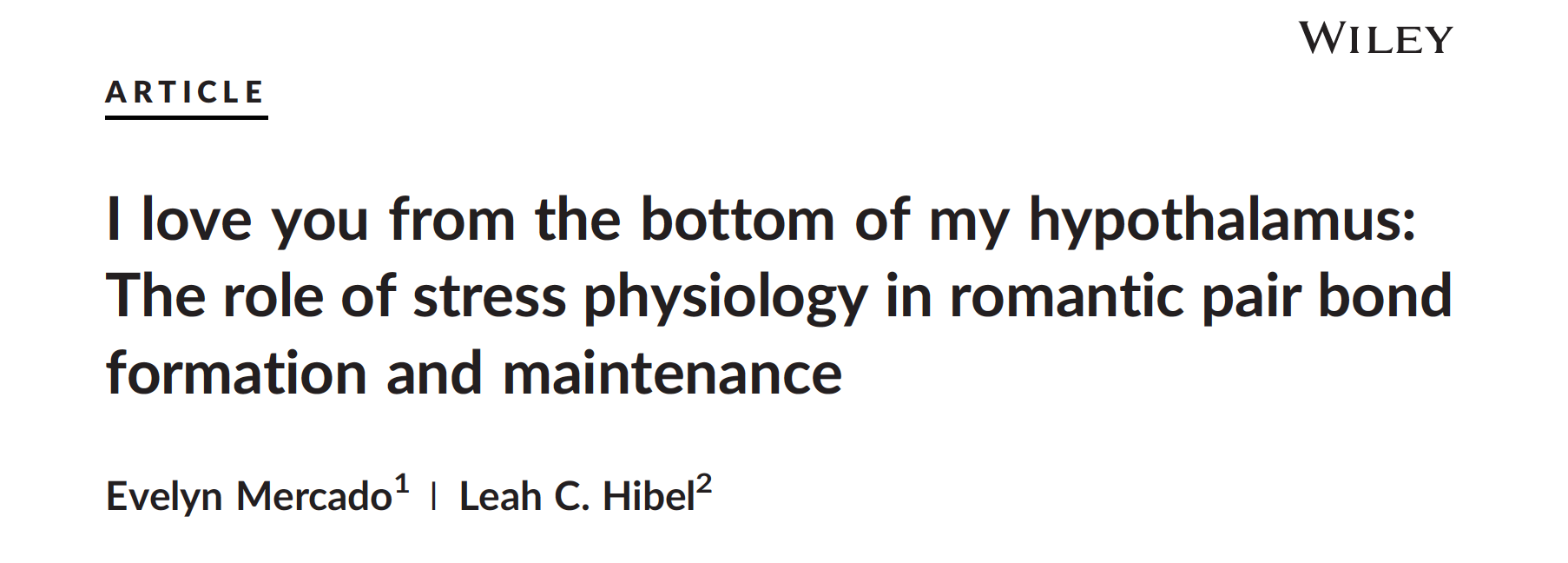 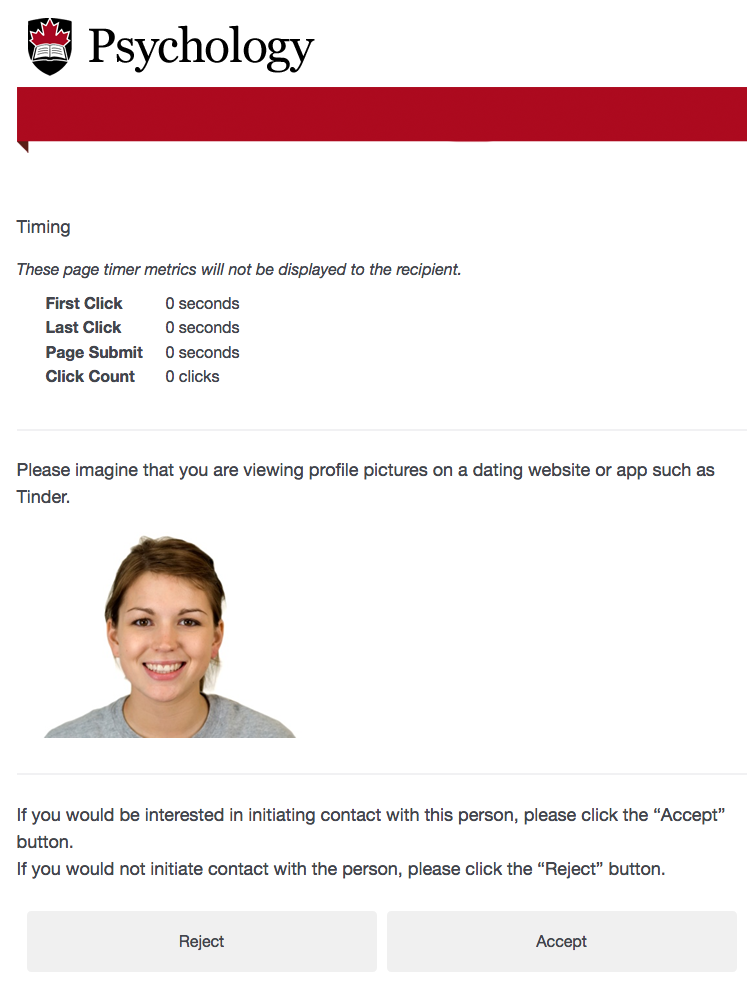 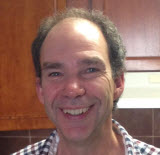 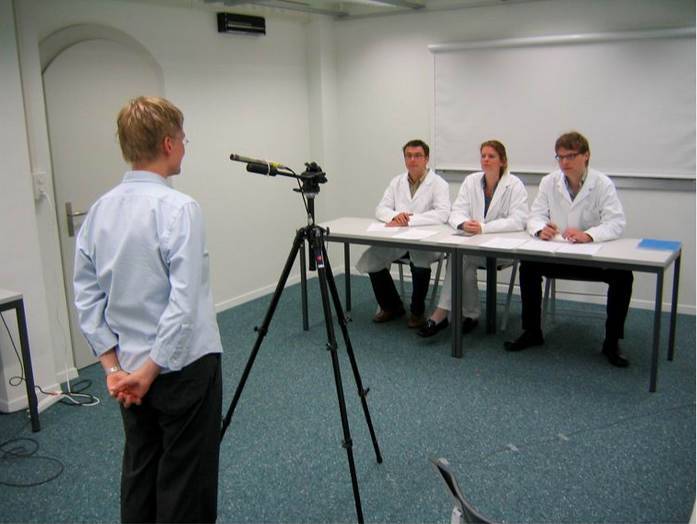 Cognitive Psychology (PSYC 3700)
4 research modules (Attentional Blink, Is Psychology a Science?, Perception of time, and Function learning)

Simulated research participation
Data analyses using SPSS
APA style research reports

Critically review of peer-reviewed journal articles
Seminar and conference style presentations (oral and poster)
Ethics proposal
Vocational questions (graduate studies and more)
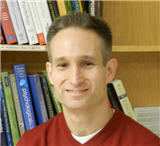 Organizational Psychology (PSYC 3805)
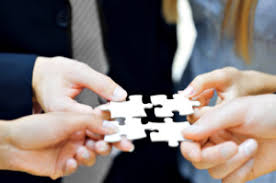 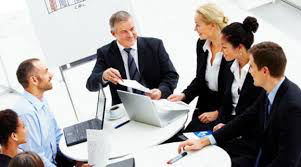 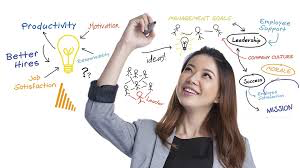 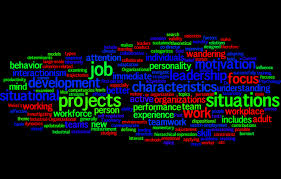 Organizational Psychology is…
Many Terms! 
Organizational, Occupational, Personnel, Human Resources, Work, Industrial Organizational…

The branch of psychology that applies the principles of psychology to workplaces 
Researchers study human behavior in work settings, and the interplay between people & organizations
Practitioners use scientific findings to inform organizational practice, ultimately improving employees well-being and performance
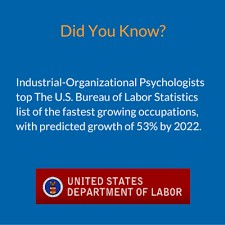 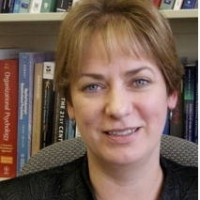 Organizational Psychology Topics
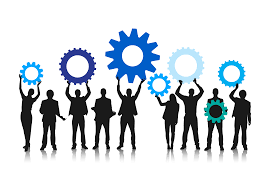 Globalization and the virtual workplace
Internet based recruitment and selection
Defining limits for online searches of personal information
How sleep affects employee performance
Proactive approaches to improving                       mental health at work
Great leadership
Introversion vs extroversion at work
How to build effective work teams
Facilitating the work-life merge
Designing safe workplaces that minimize injuries
Minimizing bullying and violence at work  
Eliminating unfair discrimination in the workplace
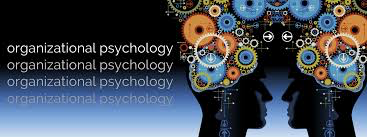 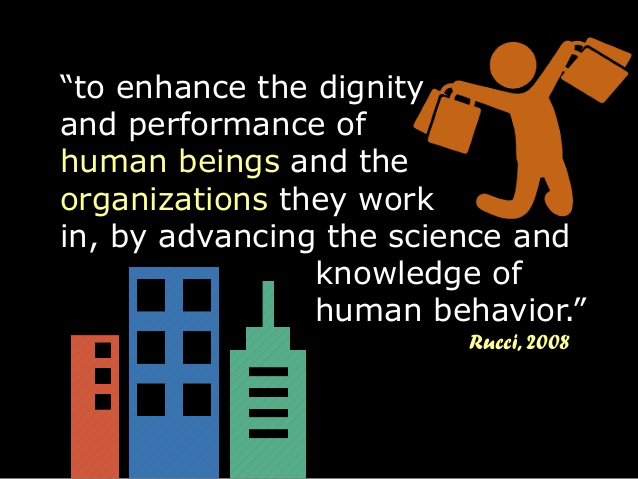 Organizational Psychology Honours Seminar
Prepares students to complete an honours thesis in any discipline
Focus on development of skills and knowledge related to empirical & theoretical literature, research methods, critical thinking, academic dialogue, scientific writing, & statistics
Broadens and diversifies exposure to seminal readings and current and emerging issues in Organizational Psychology

Students participate in (1) class discussions focusing on empirical research, and (2) lab sessions concentrating on skills needed to conduct an honours thesis/research study
Discuss empirical & theoretical research
Individual & group work to analyze research findings
Critique research & identify areas for future research
Conduct a research project 
Literature review; Design study; Write research proposal; Ethics proposal; 
Collect & analyze data; Present study and findings; Write research paper
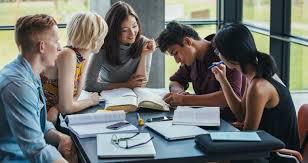 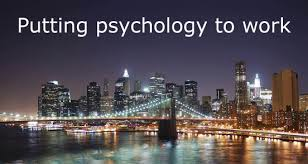 4th-Year: Honours Thesis
Conducting research under the supervision of a faculty member




PSYC CGPA of 10.0 for B.A., 9.0 for BSc.
PSYC 3000, Honours Seminar, 4th-year standing
Secure a supervisor
Must submit an application
4th-Year: Honours Project
Regularly scheduled class with course instructor (1.0 credit)

Active learning exercises

Writing, critical thinking, presenting skills, etc.

Choose an area of psychological research & explore that area throughout the course
4th-Year: Honours Project
PSYC CGPA of 6.0 (6.5 to graduate), PSYC 3000, 4th-year standing
No application required
Fall-Winter & Summer registration available
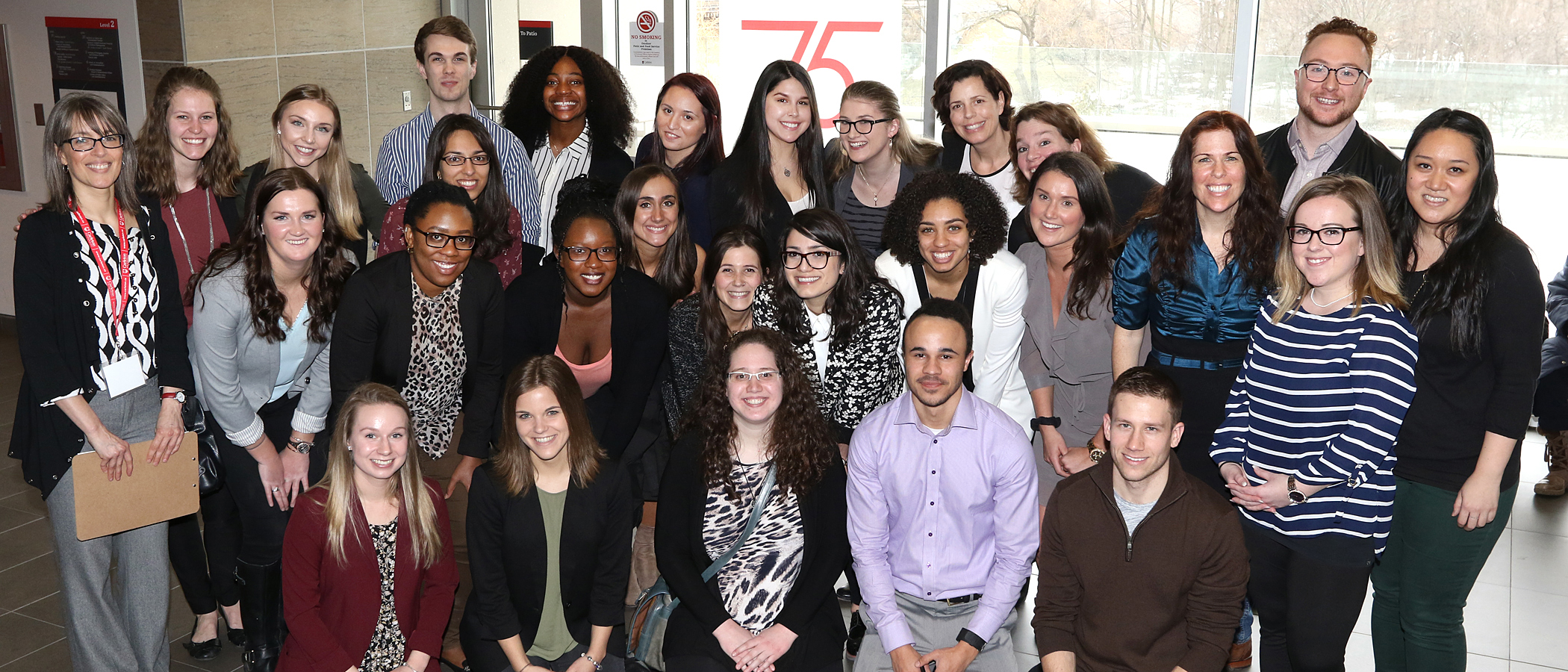 4th-Year: PURE
Psychology Undergraduate Research Event
April 13, 2018
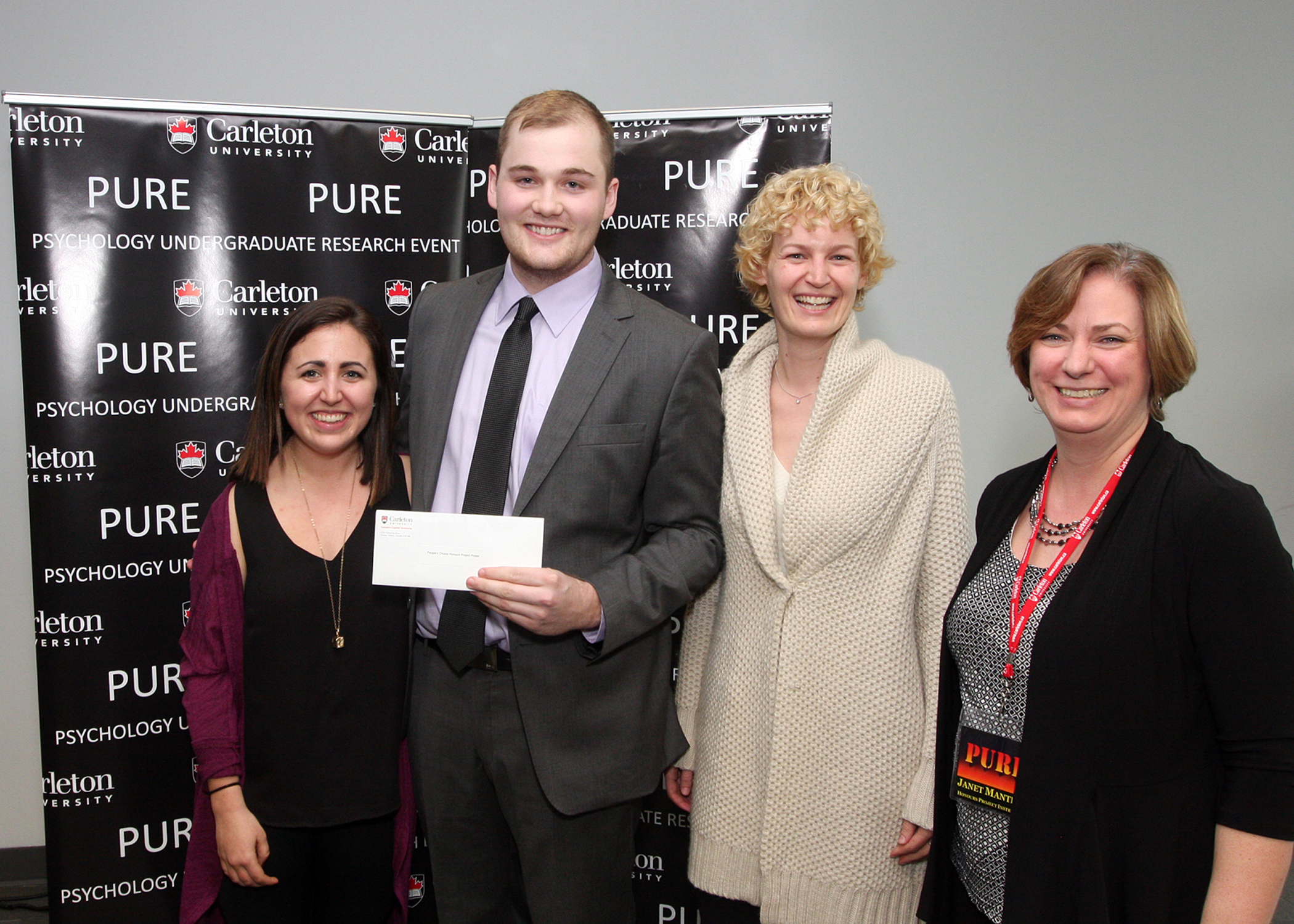 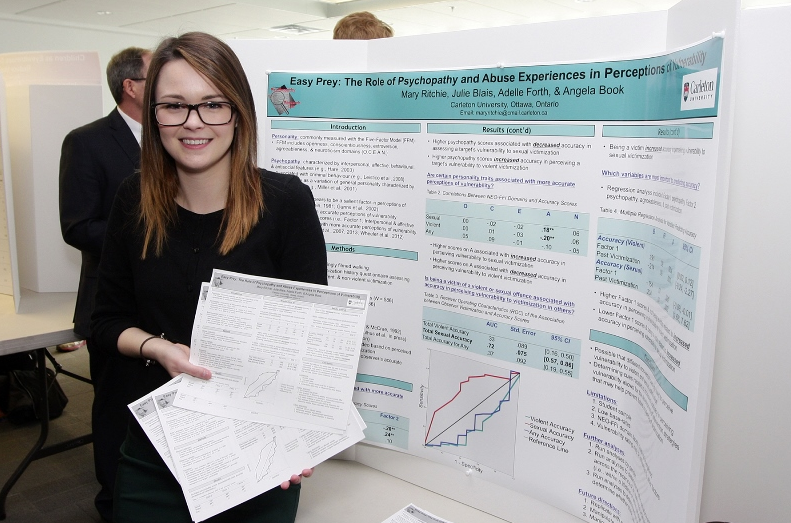 Gaining Experience
Combine academic studies with experience in applied environments

Cultivate professional skills

Become more engaged with the planning of life after graduation and knowledge of potential career paths
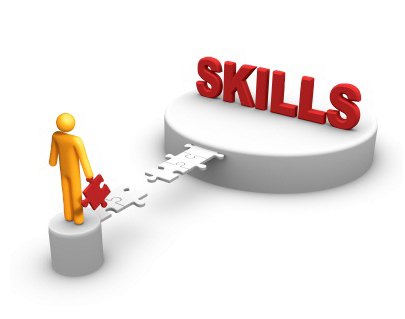 Practicum
PSYC 3901/3902 (0.5 credit): Practicum in Community Psychology



PRACTICON; Practicum Report
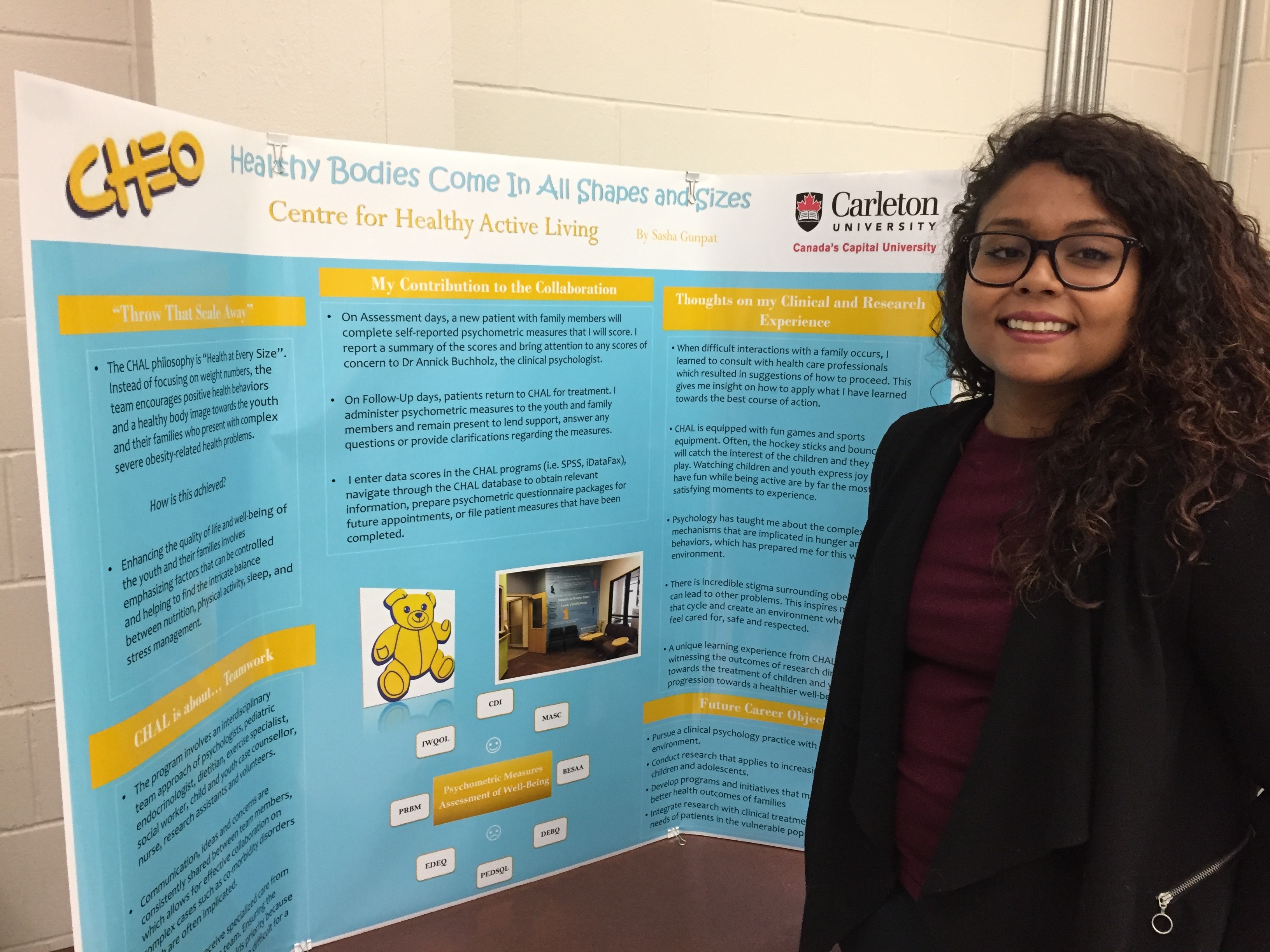 “The practicum provided some exposure into the mental health field and solidified that this is the right path for me.”
Practicum
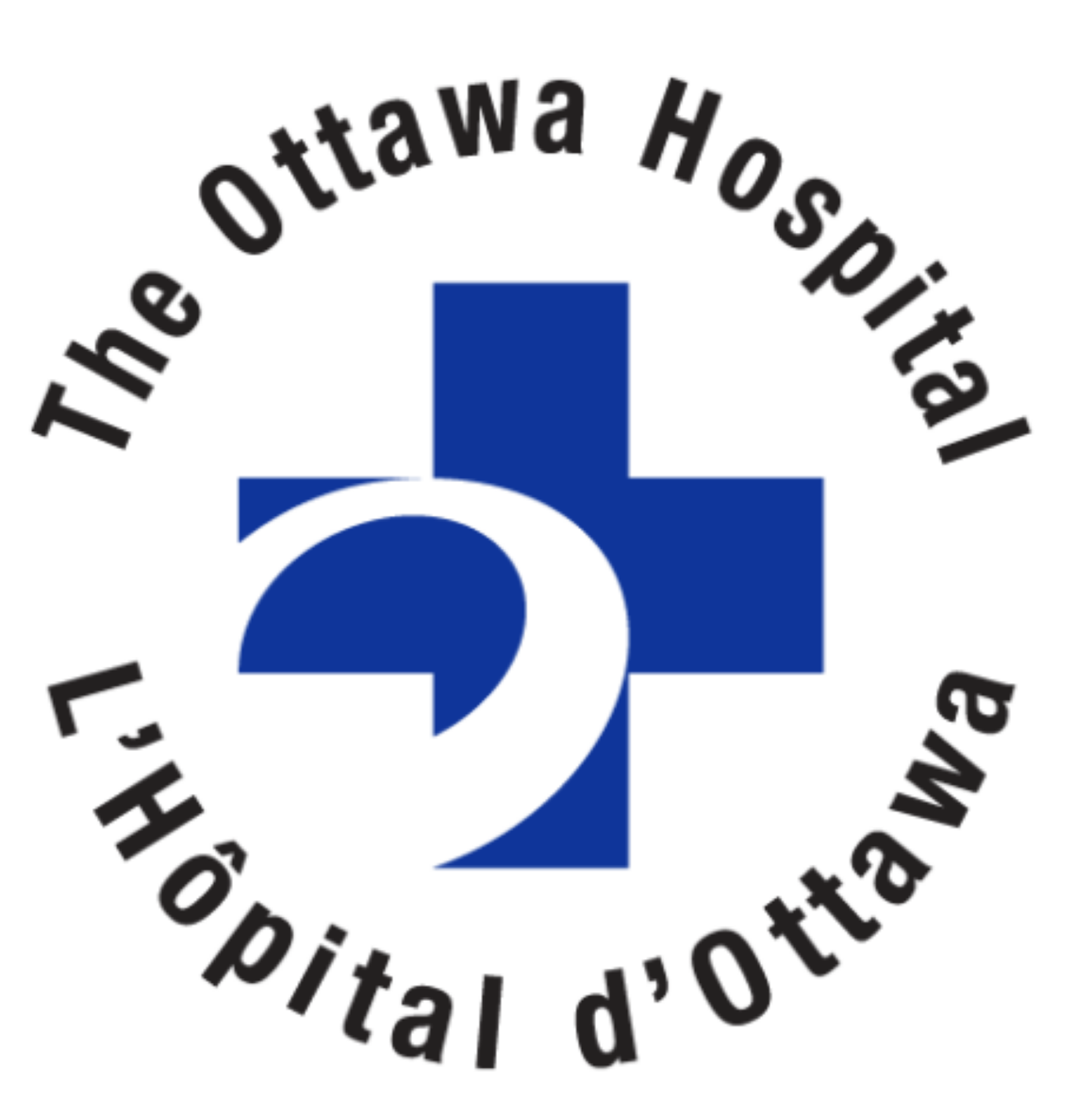 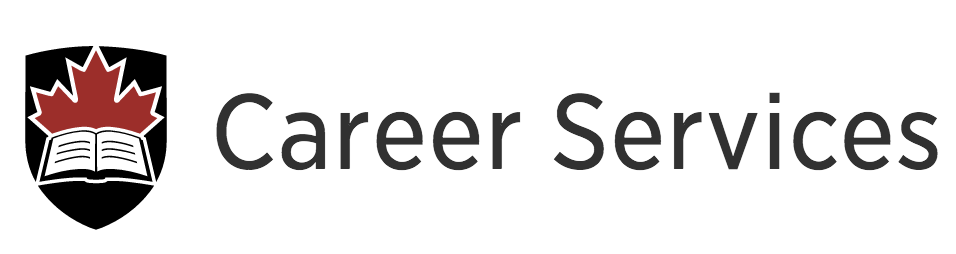 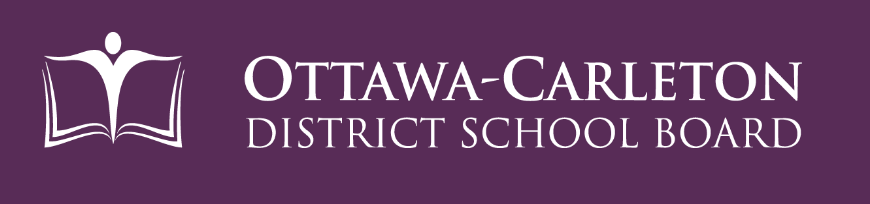 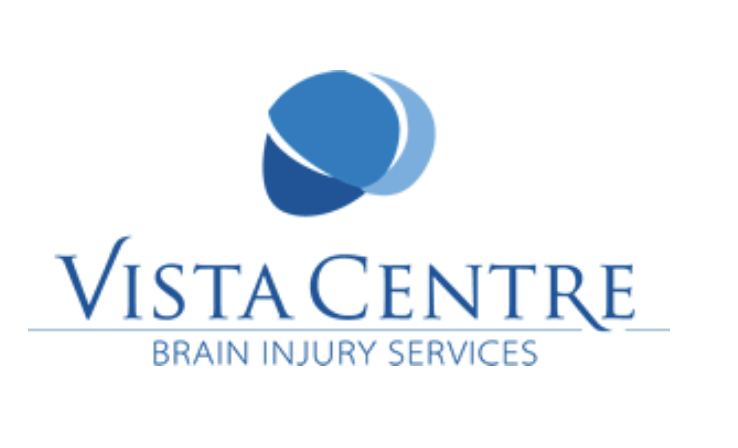 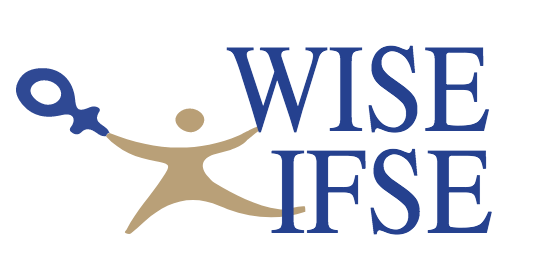 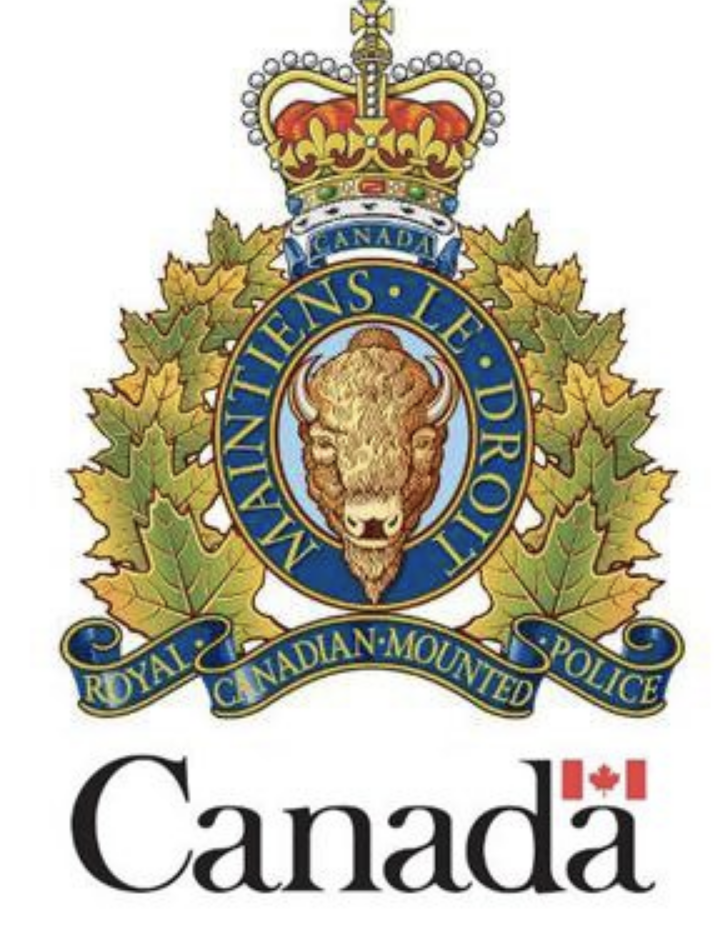 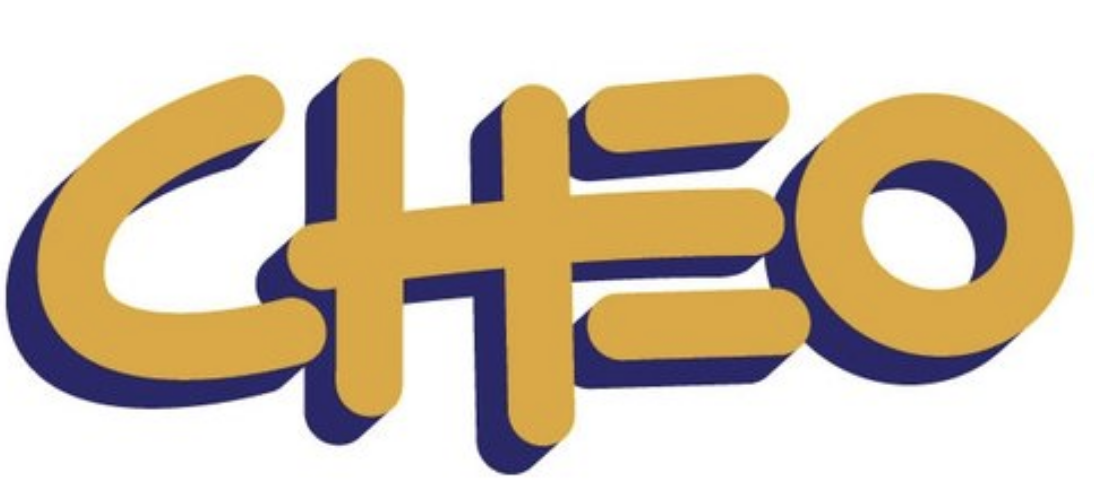 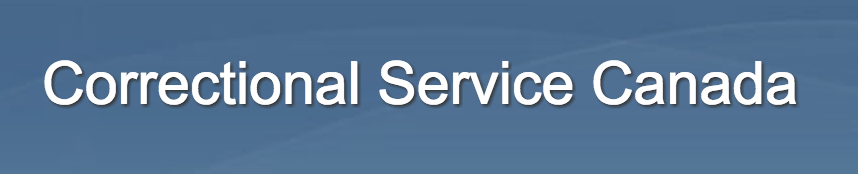 …and more
Practicum
Many placements consistent with a PSYC program concentration
Practicum InfoPack
Applications start being accepted April 2, 2018
Prerequisite: 3rd-year standing in a PSYC program
Enrolment is limited
Volunteering in  PSYC Lab
Gain experience with the research process

Work with a faculty member & fellow students

Earn Co-Curricular (CCR) credit
Gaining Experience
carleton.ca/psychology/experience
Academic Advising
Course selection, program requirements, audit
PSYC registration questions
Prerequisites, preclusions
Project vs. Thesis
Concentrations
Exchanges
And more!
Get in the Loop
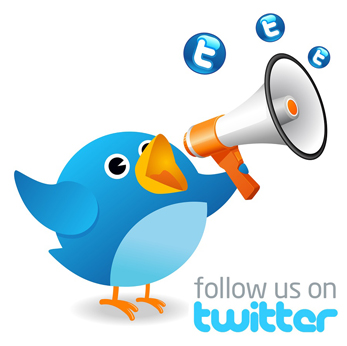 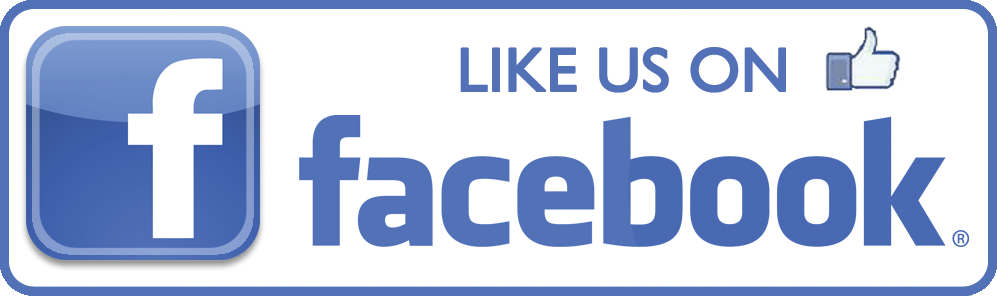 Facebook.com/CUPsychology
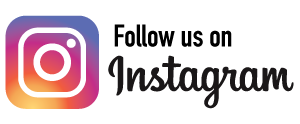 @CU_Psychology
@Psychology.Carleton
PSYC Undergrad Office
B550 Loeb
psychology@carleton.ca(613) 520-2644
carleton.ca/psychology